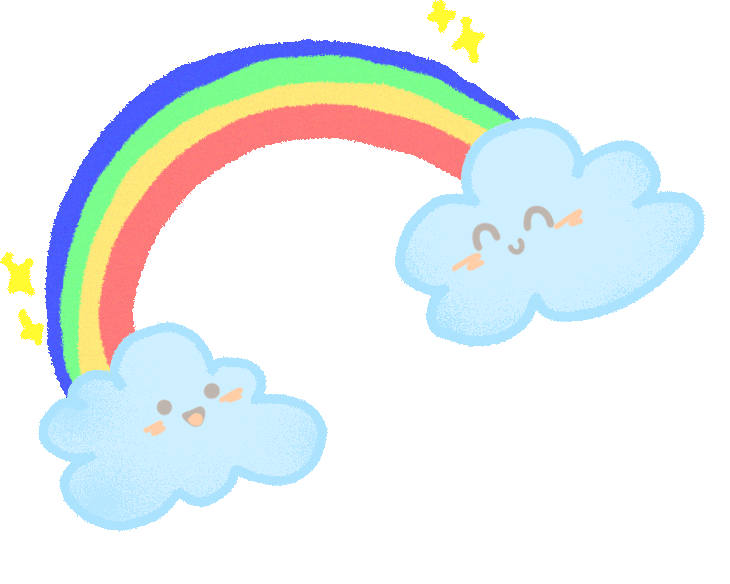 UỶ BAN NHÂN DÂN QUẬN LONG BIÊN
TRƯỜNG MẦM NON CHIM ÉN
LĨNH VỰC PHÁT TRIỂN NGÔN NGỮ
Thơ: Giờ chơi
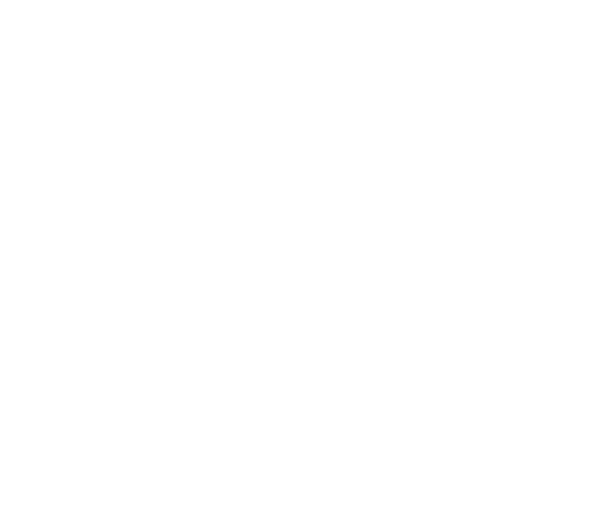 Ổn định tổ chức:
Cô cùng trẻ hát bài hát “Quả bóng”
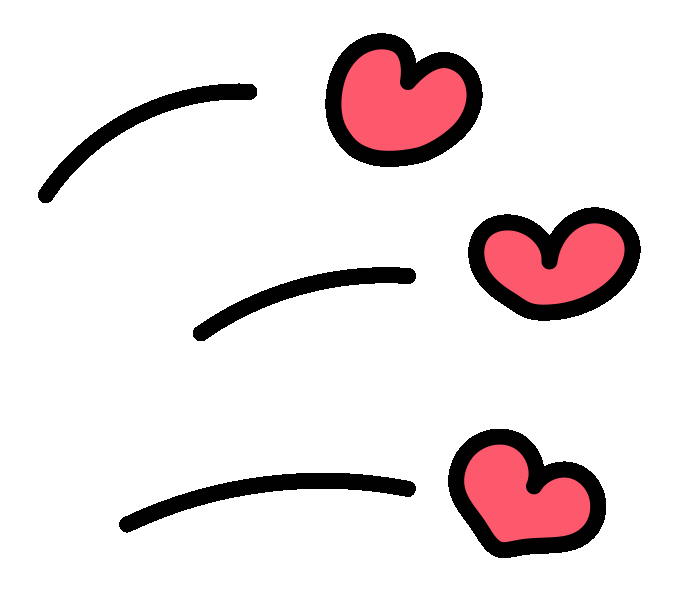 Cô đọc thơ  lần 1
Cô vừa đọc
 cho các con nghe bài thơ gì nhỉ ?
Cô đọc thơ Lần 2
Đàm thoại
Cô vừa đọc bài thơ gì?
Do ai sáng tác?
Trong bài thơ nói đến giờ gì?
Em bé gọi ai?
 Chúng ta cùng làm gì?
Cất dọn đồ dùng đồ chơi vào đâu?
Trẻ đọc thơ
2
1
Cả lớp đọc
Cá nhânđọc
3
4
Nhóm đọc
Cả lớp đọc
Giáo dục: Khi chơi đồ chơi xong 
chúng mình phải cất gọn gàng 
 vào nơi quy định.